جامعــــــة محمد خيضــــــــــــر
جامعــــــة محمد خيضــــــــــــر
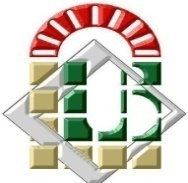 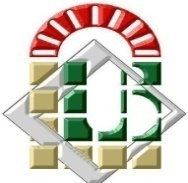 بــســكــــــــــــرة
بــســكــــــــــــرة
الجمهــورية الجزائــرية الديمقــراطية الشعبيـــة
République Algérienne Démocratique et Populaire
وزارة التعليــم العــالي والبحــث العلمـي
Ministère de l’Enseignement Supérieur et de la Recherche Scientifique
جــامعة محــمد خيضــر – بسكرة –
كــلية العلــوم الاقتصــادية و التجــارية وعلــوم التسييــر
قسم العلوم التجارية
فرع علوم مالية ومحاسبية
سنة ثالثة مالية المؤسسة
مقياس: تسيير مالي 2
الموسم الجامعي: 2021/2020
موضوع المحاضرة 04:
معايير تقييم واختيار الاستثمارات( ج 1)
تمهيد:
إن حساب عناصر الاستثمار ليس هدفا في ذاته، وإنما لاستخدامها في تقييم الاستثمارات والمفاضلة بينها من خلال عدة معايير.
ويمكن تقسيم هاته المعايير إلى فئتين:
معايير لا تأخذ الزمن في الاعتبار: 
معدل العائد المحاسبي= متوسط الربح المحاسبي÷ متوسط تكلفة الاستثمار؛
فترة الاسترداد العادية.
معايير تأخذ الزمن في الاعتبار عبر خصم التدفقات النقدية: 
فترة الاسترداد المخصومة؛
القيمة الحالية الصافية؛
مؤشر الربحية؛
معدل العائد الداخلي؛
الدفعة المكافئة.
متوسط الربح المحاسبي
معدل الربح المحاسبي=
متوسطة تكلفة الاستثمار
1. معدل العائد المحاسبي Taux de rendement comptable(TRC):
تعريف:
" النسبة المئوية بين متوسط العائد السنوي إلى متوسط التكاليف الاستثمارية خلال عمر المشروع ".
هناك حالتين للتقييم هما:
* حالة مشروع واحد أو عدة مشاريع مستقلة: نقبل المشروع إذا كان معدل العائد المحاسبي أكبر من معدل العائد الأمثل.
* حالة عدة مشاريع متنافية: نقبل المشروع ذو معدل العائد المحاسبي الأكبر.
مثال:
    قدرت التكلفة الاستثمارية لمشروع بـ 480000 دج، القيمة المتبقية نهاية العمر مهملة، وكانت تدفقاته النقدية على مدى 5 سنوات، وفق الجدول التالي:
فما هو معدل العائد المحاسبي ؟ وما هو القرار الاستثماري المتخذ إذا كان معدل  العائد الأمثل يساوي 30% ؟
متوسط الربح المحاسبي
معدل الربح المحاسبي=
متوسطة تكلفة الاستثمار
60000+ 95000+ 135000+ 150000+ 100000
= 108000
متوسط الربح المحاسبي=
5
استثمار المبدئي+ قيمة متبقية
480000+ 0
متوسط تكلفة الاستثمار=
= 240000
=
2
2
108000
معدل الربح المحاسبي=
= 0.45= 45%
240000
الحل:
لدينا معدل العائد المحاسبي 45%، وبما أن معدل العائد الأمثل 30%، وبما أن معدل العائد المحاسبي أكبر من معدل العائد الأمثل، فإن المشروع مقبول اقتصاديا.
مثال: 
لدينا 3 بدائل مختلفة والمعلومات المتعلقة بها موضحة في الجدول التالي:
- أحسب معدل العائد المحاسبي لكل بديل ؟ وما هو البديل الأفضل؟
الحل:
مزايا معيار معدل العائد المحاسبي:
* سهولة الفهم والتطبيق، بسبب سرعة الحصول على البيانات التي يتطلبها.
* يعتبر من الوسائل الرقابية الذاتية عند تنفيذ المشروع، وذلك بمقارنته مع معدل تكلفة رأس المال؛
* يأخذ بعين الاعتبار القيمة المتبقية للمشروع، ويحدد قيمة العائد الاقتصادي المتوقع تحقيقه منه.
عيوب معيار معدل العائد المحاسبي:
* يتأثر بالأساليب المحاسبية المتبعة( طريقة الإهلاك، تقييم المخزونات، اعتماد المؤونات ...).
* يتجاهل توقيت الأرباح، أي لا يأخذ عنصر الزمن في الاعتبار(القيمة الزمنية للنقود).
* يعتمد على البيانات المحاسبية التي تستند على مبدأ التكلفة التاريخية.
* يتجاهل افتراض إعادة استثمار العائد المحقق من المشروع في عمليات استثمارية أخرى.
2. معيار فترة الاسترداد Délai de récupération
تعريف:
هي المدة الزمنية اللازمة لاسترجاع تكلفة الاستثمار من خلال تراكم التدفقات النقدية الصافية.
مثال:
ليكن المشروعان الاستثماريان A و B تكلفتهما 3000، وعمرهما الاقتصادي 5 سنوات، يعطيان التدفقات النقدية السنوية الصافية التالية:
المشروعA : تدفقات نقدية سنوية منتظمة تساوي 1100؛ المشروع B: 300؛ 500؛ 800؛ 2200؛ وأخيرا 2800.
القيمة المتبقية مهملة.
= 2,727 ans
التدفق النقدي السنوي
DRA =
فترة الاسترداد=
تكلفة الاستثمار
حالة التدفقات النقدية المنتظمة: المشروع  A
3000
CF
1 ans
I 0
DR =
1100
CF
I 0
DR=?
0,727 × 12 mois= 8,727 mois
0.727 × 30 jours = 21.71jours
DRA = 2 ans, 8 mois, 21 jours.
حالة التدفقات النقدية غير المنتظمة: المشروع  B
في هذه الحالة نلجأ لعملية تراكم (تجميع) التدفقات النقدية السنوية، وفترة الاسترداد هي المدة التي يتساوى عندها التدفق النقدي المتراكم مع تكلفة الاستثمار.
DR
Σ CFt = I0
t=1
1400 ×12
x=7,63 mois
x=
2200
x
3 سنــــــــــــــــــــــــــــــــــــــــــوات +
نلاحظ من الجدول التراكمي:لحظة الاسترداد تقع في السنة 4.
إذن فترة الاسترداد هي 3 سنوات وجزء من السنة 4.
باقي الاسترداد
يتم حساب هذا الجزء تقريبيا باستخدام الطريقة الثلاثية:
I0=3000
x
3000- 1600=1400
2200
12 mois
0,63 mois= 0.63 × 30 jours= 19 jours
تدفق سنة الاسترداد
DRB= 3 ans, 7 mois, 19 jours.
إذا انطلق المشروع B في النشاط في 1 جانفي 2020، يصل إلى تاريخ الاسترداد في 19 أوت 2023.
قبل 19 أوت 2023: مازال المشروع يغطي في تكلفة الاستثمار.
في 19 أوت 2023: لا ربح وخسارة( عتبة المردودية).
بعد 19 أوت 2023: المشروع يحقق أرباح بعد تغطية تكلفة الاستثمار.
إذن فترة الاسترداد مفيدة في التخطيط المالي طويل الأجل للمشاريع الاستثمارية.
قاعدة الاختيار:
حالة مشروع واحد أو عدة مشاريع مستقلة: 
    قبول المشروع إذا كانت فترة استرداده أقل من فترة استرداد معيارية تحددها المؤسسة مسبقا.
حالة عدة مشاريع متنافية(مانعة تبادليا): 
    اختيار المشروع ذو فترة الاسترداد الأقل.
DRA = 2 ans, 8 mois, 21 jours.
DRB= 3 ans, 7 mois, 19 jours.
بالمقارنة بين المشروعين، وحسب معيار فترة الاسترداد يتم اختيار A لأن:                      DRA<DRB
مزايا معيار فترة الاسترداد:
مزايا معيار فترة الاسترداد:
سهل الفهم والحساب.
تدعيم السيولة وتقليل العمر المالي للمشروع (معيار سيولة).
تقليل المخاطرة بالاسترداد السريع لرأس المال المستثمر( معيار أمان).
مناسب للم ص م(مشاكل السيولة لصغر رأس المال وصعوبة التمويل).
استغلال الفرص الاستثمارية الجديدة عند ظهورها أثناء تنفيذ المشروع.
مفيد في مشروعات حساسة للمنافسة الحادة والتطورات التكنولوجية.
عيوب معيار فترة الاسترداد:
يتجاهل العمر الافتراضي للمشروع: يهمل التدفقات النقدية التي تحدث بعد فترة الاسترداد، حتى وإن كانت كبيرة.
يهتم فقط باسترداد الأموال (نظرة ق أ)، ولا يهتم بربحية المشروع خلال كامل عمره الاقتصادي، والتي هي الهدف الحقيقي من الاستثمار.
يتجاهل القيمة الزمنية للنقود (لا يراعي اختلاف قيمة التدفقات النقدية باختلاف الزمن التي تتحقق فيه.
لا يأخذ في الاعتبار تكلفة رأس المال( عدم خصمها من التدفقات النقدية السنوية).
لا يفضل المشاريع التي تبحث عن النمو(تتطلب مدة طويلة)، فيضعها في آخر أولويات المستثمر).
مثال:
A و B  مشروعان استثماريان تكلفتهما 1200، وعمرهما 3 سنوات، يعطيان التدفقات النقدية الممثلة في الجدول التالي:
نلاحظ أن فترة الاسترداد للمشروعين متماثلة: DRA= DRB= 2 ans 
لكن  A أفضل لأنه يعطي في السنة الأولى تدفق نقدي 600، في حين يعطي  Bتدفق نقدي 400 فقط.
معيار فترة الاسترداد العادية لا يهتم بترتيب التدفقات النقدية قبل فترة الاسترداد.
معيار فترة الاسترداد العادية لا يهتم بقيمة التدفقات النقدية بعد فترة الاسترداد.
جامعــــــة محمد خيضــــــــــــر
جامعــــــة محمد خيضــــــــــــر
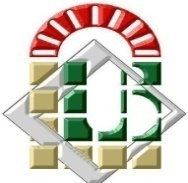 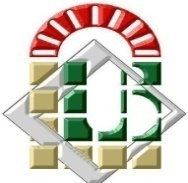 بــســكــــــــــــرة
بــســكــــــــــــرة
الجمهــورية الجزائــرية الديمقــراطية الشعبيـــة
République Algérienne Démocratique et Populaire
وزارة التعليــم العــالي والبحــث العلمـي
Ministère de l’Enseignement Supérieur et de la Recherche Scientifique
جــامعة محــمد خيضــر – بسكرة –
كــلية العلــوم الاقتصــادية و التجــارية وعلــوم التسييــر
قسم العلوم التجارية
فرع علوم مالية ومحاسبية
سنة ثالثة مالية المؤسسة
مقياس: تسيير مالي 2
الموسم الجامعي: 2021/2020
موضوع المحاضرة 04:
معايير تقييم واختيار الاستثمارات( ج 2)
2. القيمة الزمنية للنقود  Valeur temporelle de l'argent
القاعدة: 
   المستثمر يفضل الحصول على دينار الآن بدل الحصول عليه مستقبلا.
1000 (t=0) >1000(t=1)
1000 (t=0) ≠ 1000(t=1)
2000(t=0)?
1000 (t=0) + 1000(t=1)=
2000(t=1) ?
لا يمكن الجمع بين مبلغين يتحققان في زمنين مختلفين.
الحل: يجب توحيد الزمن
اسباب اختلاف قيمة النقود عبر الزمن:
أ. الرسملة: دينار الآن يمكن استثماره والحصول على عوائد مستقبلية.
ب. التضخم: القدرة الشرائية لدينار الآن أكبر من القدرة الشرائية لدينار المستقبل.
ج. عدم التأكد: دينار الآن يمكن الحصول عليه بشكل مؤكد، عكس دينار مستقبل الذي يحتمل عدم الحصول عليه (مخاطرة).
د. التضحية: الحصول على مبلغ مستقبلا يتطلب الانتظار (تأجيل الاستهلاك)، ومنه الحاجة لتعويض هذا الانتظار.
الرسملةCapitalisation  نظام استثمار مالي لا يتم دفع دخله (فوائد، أرباح أسهم ….) بشكل دوري إلى المستفيد، ولكن يتم إضافته إلى رأس مال لإنتاج الدخل بدوره حتى موعد السداد النهائي. لذا تسمى الربح المركب أو الفائدة المركبة.
رسملة
رسملة
M(t=0)
M(t=0)
M (i+1)n (t=n)
M+ M i = M(i+1) (t=1)
i معدل الاستثمار
i معدل الاستثمار
قيمة مستقبلية
قيمة مستقبلية
1000 (t=0) + 1000(t=1)= 1000(1.10)+ 1000
                                      =1100+1000
                                      = 2100 (t=1) قيمة مستقبلية
1000 (t=0)
1000(1.10)= 1100 (t=1)
استثمار بمعدل 10 % لسنة
تحيين
تحيين
M
M
M (t=1)
M (t=n)
(t=0)
(t=0)
i معدل التحيين ( الخصم)
i معدل التحيين ( الخصم)
1+i
(1+i)n
قيمة حالية
قيمة حالية
1000 (t=0) + 1000(t=1)= 1000+ 1000(1.10)-1
                                         =1000+909.09
                                      = 1909.09 (t=0) قيمة حالية
مبلغ 1000 يتحقق بعد سنة يساوي 909.09 فقط بالنسبة للمستثمر الآن:  المبلغ المتحقق في المستقبل تنخفض قيمته في الحاضر.
نتيجة:
لا يصح مقارنة مبلغين لفترتين مختلفين، إذ لابد أن تكون عملية المقارنة بينهما في نفس الزمن( توحيد الزمن)
حساب القيمة المستقبلية لمبلغ: الرسملةCapitalisation .
حساب القيمة الحالية لمبلغ: التحيين Actualisation.
لكل مبلغ مالي قيمتان: قيمة حالية وقيمة مستقبلية.
M(t=0)= ?
M(t=5)= 12000
خصم 8 %
12000
M(t=0)=
= 8167
(1.08)5
مثال:
    إذا كان أمامك فرصة استثمارية، تحصل من خلالها على مبلغ 12000 بعد 5 سنوات من اليوم، وإذا كان يمكنك الحصول على عائد 8 % في استثمار  آخر بنفس درجة المخاطرة.
المطلوب: 
     ماهو أكبر مبلغ يمكن أن تدفعه الآن لقاء هذا الاستثمار؟
8167
تدفع الآن 8167، لأن: 8167(t=0)= 12000(t=5)
الأهمية:
القيمة الزمنية للنقود هي حجر الزاوية في المالية الحديثة، وتعني أن مبلغ 1000 دج اليوم لا يساوي 1000 دج بعد سنة، لأن الشخص الرشيد يفضل الأول على الثاني، والسبب أنه إذا قبض 1000 اليوم يمكنه استثمارها بمعدل 10 % مثلا وتحقيق ربح 100 دج.
1000(t=0)= 1000+ 1000× 0.10 = 1000+ 100= 1100 (t=1).
أما عند الحصول على مبلغ 1000 دج بعد سنة من الآن، فإن الشخص يكون قد أضاع على نفسه فرصة استثمار هذا المبلغ، وبالتالي يضل المبلغ كما هو:
1000+ 1000(0.10)= 1100
1000
1
0
استثمار المبلغ بمعدل عائد 10% لمدة سنة.
1000
1
0
يبقى المبلغ كما هو
قاعدة: قيمة دينار اليوم أكبر من قيمته في المستقبل
VF = VA (1+i) n
VA = VF (1+i) -n
VF: القيمة المستقبلية؛
VA : القيمة الحالية؛
i: معدل الاستثمار أو معدل الفائدة؛
n: مدة  استثمار المبلغ.
(i+1)t: قيمة مستقبلية لـ: 1 دج يتم استثماره (رسملته) بمعدل i  لمدة t  سنة.
1/(i+1)t : قيمة حالية لـ: 1دج د يتم تحيينه(خصمه) بمعدل i  لمدة t  سنة
M
(1+i)n
مفهوم القيمة الحالية لأي مبلغ هو مفهوم معاكس لمفهوم القيمة المستقبلية.
إذا عرفنا: المبلغ في نهاية الفترة M(t=n) 
              معدل الخصم ( تكلفة الفرصة البديلة) i
               المدة الزمنية n
=M(1+i)-n
يمكننا معرفة أصل المبلغ:
0
1
2
3
4
5
1100
1100
1100
1100
1100
30000
1100(1.10)0 =1100
1100(1.10)1 =1210
1100(1.10)2 =1331
1100(1.10)3 =1464.1
1100(1.10)4=1610.51
-3000(1.10)5 =-4831.53
القيم المستقبلية والقيمة المستقبلية  الصافية:
قيم مستقبلية
= 1884.08
قيمة مستقبلية  صافية
0
1
2
3
4
5
30000
1100
1100
1100
1100
1100
=- 3000
1100
1000=
1.10 1
=  909.09
1.10 2
1100
=  826.44
1.10 3
1100
=  751.31
1.10 4
1100
=  683.01
1.10 5
=  1169.83
قيم حالية
1100
القيم الحالية والقيمة الحالية الصافية:
قيمة حالية صافية
مثال: 
   استلام مبلغ 1000 دج الآن، يعني إمكانية استثمار هذا المبلغ في سنة والحصول على عائد، (بفرض أن معدل عائد الاستثمار 10%):
عائد الاستثمار لعام واحد = 1000 دج × 10% = 100 دج.
   ومنه:
 جملة المبلغ في نهاية العام = 1000 + 100 = 1100 دج
   إذن:
 1000 دج(t=0) = 1100 دج (t=1).
استلام مبلغ 1000 دج بعد عام، يعني ضياع فرصة استثمار هذا المبلغ، وبالتالي ستظل قيمة المبلغ كما هي.
مثال2: 
       عرض عليك استثمار مبلغ 1000دج لـ 5 سنوات بمعدل عائد 12% سنويا.
    ما قيمة المبلغ بعد 5 سنوات؟ وما العائد الإجمالي؟
الحل: 
قيمة المبلغ بعد 5 سنوات:
 1000× (1+0.12)5= 1000 × 1.762= 1762 دج.
إذن:
 1000دج ((t=0 = 1762 دج( t=5).
العائد السنوي: 1000 × 0.12= 120 دج؛
ومنه: العائد لـ 5 سنوات: 120 × 5= 600دج.
العائد الناتج عن إعادة استثمار العوائد: 762- 600= 162 دج.
خلاصة:
    القيمة الزمنية للنقود هي عائد استثمار المال لمدة زمنية محددة أو تكلفة الفرصة الضائعة لمدة زمنية محددة.
جامعــــــة محمد خيضــــــــــــر
جامعــــــة محمد خيضــــــــــــر
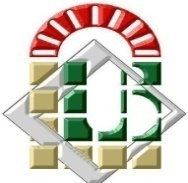 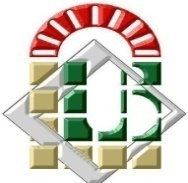 بــســكــــــــــــرة
بــســكــــــــــــرة
الجمهــورية الجزائــرية الديمقــراطية الشعبيـــة
République Algérienne Démocratique et Populaire
وزارة التعليــم العــالي والبحــث العلمـي
Ministère de l’Enseignement Supérieur et de la Recherche Scientifique
جــامعة محــمد خيضــر – بسكرة –
كــلية العلــوم الاقتصــادية و التجــارية وعلــوم التسييــر
قسم العلوم التجارية
فرع علوم مالية ومحاسبية
سنة ثالثة مالية المؤسسة
مقياس: تسيير مالي 2
الموسم الجامعي: 2021/2020
موضوع المحاضرة 04:
معايير تقييم واختيار الاستثمارات(ج 3)
0
1
2
3
4
5
3000
1100
1100
1100
1100
1100
=- 3000
1100
1000=
1.10 1
=  909.09
1.10 2
1100
=  826.44
1.10 3
1100
=  751.31
1.10 4
1100
=  683.01
1.10 5
=  1169.83
المشروع  A
1100
معدل الخصم ( التحيين)= 10 %
3. معيار فترة الاسترداد المخصومة:
المشروع  A(معدل الخصم i = 10%):
CFt
(1+i) t
DR
DR
Σ CFt (1+i)-t  = I0
Σ         = I0
t=1
t=1
I0=3000
x
3000- 2735.53= 264.47
x mois
12 mois
751.31
264.47× 12
x =
751.31
من الجدول: سنة الاسترداد هي السنة الرابعة.
إذن: فترة الاسترداد هي 3 سنوات وجزء من السنة الرابعة .
باقي الاسترداد المخصوم
0.22 × 30 = 6 jours
تدفق سنة الاسترداد المخصوم
DRA= 3 ans, 4 mois, 6 jours.
= 4.22 mois
0
1
2
3
4
5
3000
2800
300
500
800
2200
=- 3000
300
272.72=
1.10 1
=  413.22
1.10 2
800
= 601.05
1.10 3
2200
=  1502.63
1.10 4
2800
=1738.58
1.10 5
=  1169.83
المشروع B
500
معدل الخصم ( التحيين)= 10 %
210.38 × 12
x =
1738.58
3000- 2789.62 = 210.38
x mois
12 mois
1738.58
المشروع B(معدل الخصم i = 10%):
من الجدول: سنة الاسترداد هي السنة 5.
x
إذن: فترة الاسترداد هي 4 سنوات وجزء من السنة 5
= 1.45 mois
0.45 × 30 = 13 jours
I0=3000
DRB= 4 ans, 1 mois, 13  jours
يتم اختيار المشروع A، لأن: DRA< DRB
ملاحظة: 
يتفادى معيار فترة الاسترداد المخصومة مشكلة القيمة الزمنية للنقود التي تعاني منها فترة الاسترداد العادية، لكن باقي العيوب تبقى في هذا المعيار، كما يضيف مشكلة أخرى( تحديد معدل خصم التدفقات النقدية)
n
n
VAN=
Σ CFt (1+i)-t  ـــI0
Σ
VAN=
t=1
t=1
4. القيمة الحالية الصافية: Valeur actuelle nette
هي الفرق بين القيمة الحالية للتدفقات النقدية الداخلة والتدفقات النقدية الخارجة.
الحساب:
CFt
ـــI0
(1+i)t
حيث:
VAN القيمة الحالية الصافية
CFt  التدفق النقدي  الصافي للسنة t
i معدل الخصم ( التحيين)
n العمر مدة حياة الاستثمار
I0   تكلفة الاستثمار
ملاحظة: 
صافي القيمة الحالية موجب يعني أن المؤسسة استطاعت: استرداد المبلغ المستثمر، تغطية تكلفة التمويل، وتحقيق ربح فائضا يساوي صافي القيمة الحالية.
قاعدة القرار:
حالة مشروع واحد أو مشاريع مستقلة: اختيار المشروع ذوVAN  موجبة.
حالة مشاريع مانعة تبادليا: اختيار المشروع ذو قيمة  VAN الأكبر.
[1- (1+0.1) - 5]
[1- (1+i) - n]
3000= 1169.86> 0
VANA= 1100
I0
VAN= CF
0.10
i
2200
800
2800
500
300
+
+
VANB=
-3000= 1528.21> 0
+
1,104
1,105
1,103
1,101
1,102
حالة تدفقات نقدية منتظمة: مشروع  A
بما أن VAN موجبة، فالمشروع A مقبول.
حالة تدفقات نقدية غير منتظمة: مشروع  B
+
بما أن VAN موجبة، فالمشروع B مقبول. 
وللمفاضلة بين المشروعين: 
بما أن VANA  < VANB ، نختار المشروع  B
مزايا معيار القيمة الحالية الصافية:
يأخذ في الحسان جميع التدفقات  النقدية للمشروع طيلة حياته.
يأخذ في الاعتبار تكلفة التمويل من خلال عملية الخصم.
ينسجم مع هدف الاستثمار: تحقيق ربح يفوق الحد الأدنى من العائد المطلوب(تكلفة رأس المال).
يعالج مشكلة القيمة الزمنية للنقود(يأخذ في الحسبان اختلاف زمن التدفقات عبر خصمها بمعدل خصم مناسب).
عيوب معيار القيمة الحالية الصافية:
يكتفي بحساب الربح المطلق وليس الربح النسبي المتوقع من استثمار كل وحدة نقدية(المؤشر الحقيقي لكفاءة المشروع.)
يصعب تقدير معدل الخصم في لاعتماده على عوامل كثيرة تتحكم بها الظروف المستقبلية.
يفترض ثبات معدل الخصم طيلة العمر الاقتصادي، أي لا يتم استخدام ديون أو حقوق ملكية جديدة خلال عمر المشروع، وهو غير صحيح.
يفترض إعادة استثمار التدفقات النقدية مستقبلا بنفس معدل الخصم، هذا الفرض لا يكون صحيحا في جميع الأحوال.
لا يصلح لتقييم المشاريع عند اختلاف تكلفة الاستثمار أو مدة الحياة، كما أن له له أهمية محدودة في ظروف التضخم(تقلبات الأسعار).
مثال:
مشروع A:  I0= 3000 ;  n=5 ;  VANA= 450
مشروع B:  I0= 5000 ; n=5 ;  VANB= 600
حسب معيار القيمة الحالية الصافية: المشروع الأفضل هو B، لأن: VANA<VANB
لكن استثمار دينار واحد في المشروع A يحقق 3000/450 = 0.15 دينار ربح صافي
لكن استثمار دينار واحد في المشروع B يحقق 600/5000 = 0.12 دينار ربح صافي
المشروع الأفضل هو A وليس B(حسب معيار مؤشر  الربحية).
مثال:
مشروع A:  I0= 3000 ;  n=5 ;  VANA= 450
مشروع B:  I0= 3000 ; n=8 ;  VANB= 600
حسب معيار القيمة الحالية الصافية: المشروع الأفضل هو B، لأن: VANA<VANB
لكن الاستثمار في المشروع A يتطلب انتظار 5 سنوات فقط لتحقيق 450
والاستثمار في المشروع B يتطلب انتظار 8 سنوات لتحقيق 650
المشروع الأفضل هو A وليس B.
Σ CFt(1+i)-t- I0 + I0
Σ CFt(1+i)-t
VAN
IP=
IP =
+1
IP=
I0
I0
I0
5. معيار مؤشر الربحية:Indice de profitabilité
هو النسبة بين مجموع التدفقات النقدية المخصومة الداخلة وتكلفة الاستثمار الابتدائية.
هو العائد المتوقع أن تحققه كل وحدة نقدية  مستثمرة في المشروع .
VAN + I0
IP =
I0
1528.21
+1=1.51>1
IPB=
3000
قاعدة القرار: 
حالة مشروع واحد أو عدة مشاريع مستقلة: يتم اختيار المشروع إذا كان: IP >1أو أكبر من معيار مستهدف.
حالة مشاريع متنافية( مانعة بالتبادل): يتم اختيار المشروع ذو IP الأكبر.
حالة تدفقات نقدية منتظمة: المشروع A
بما أن  IPA> 1، إذن المشروع A مقبول.
حالة تدفقات نقدية غ منتظمة: المشروع B
بما أن IPB > 1، إذن المشروع B مقبول.
إذن القرار: اختيار المشروع B لأن: IPB> IPA
1169.86
= 1.39>1
+1
IPA=
3000
مزايا معيار مؤشر الربحية:
يوضح معدل الربح الذي يحققه المشروع( مؤشر لكفاءة الاستثمار).
يعطى بدون  وحدة نقدية(لا يتأثر بالعملة المستخدمة).
يفيد في حالة محدودية الموارد التي تواجه القرار الاستثماري.
يصلح في حالة اختلاف تكلفة الاستثمار للمشاريع.
عيوب معيار مؤشر الربحية:
يصعب تقدير معدل الخصم المناسب لخصم التدفقات النقدية.
لا يصلح عند اختلاف العمر الاقتصادي للمشاريع الاستثمارية.
لا يعالج مشكلة الخطر وعدم التأكد التي تصاحب التدفقات النقدية.
مثال:
مشروع A:  I0= 3000 ;  n=5 ;  VANA= 450
مشروع B:  I0= 3000 ; n=8 ;  VANB= 600
حسب معيار القيمة الحالية الصافية: المشروع الأفضل هو B، لأن: VANA<VANB
مؤشر ربحية A: 3000/450+1= 1.15 (استثمار 1 دج في المشروع A يحقق 1.15 دج)، لكنه يتطلب انتظار 5 سنوات  فقط.
مؤشر ربحية B: 3000/600 + 1= 1.20 (استثمار 1 دج في المشروع B يحقق 1.20 دج)، لكنه يتطلب انتظار 8 سنوات.
المشروع الأفضل هو A وليس B.
جامعــــــة محمد خيضــــــــــــر
جامعــــــة محمد خيضــــــــــــر
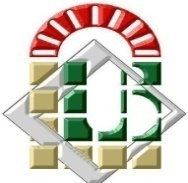 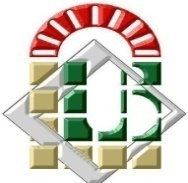 بــســكــــــــــــرة
بــســكــــــــــــرة
الجمهــورية الجزائــرية الديمقــراطية الشعبيـــة
République Algérienne Démocratique et Populaire
وزارة التعليــم العــالي والبحــث العلمـي
Ministère de l’Enseignement Supérieur et de la Recherche Scientifique
جــامعة محــمد خيضــر – بسكرة –
كــلية العلــوم الاقتصــادية و التجــارية وعلــوم التسييــر
قسم العلوم التجارية
فرع العلوم المالية والمحاسبية
سنة ثالثة مالية المؤسسة
مقياس: تسيير مالي 2
الموسم الجامعي: 2021/2020
موضوع المحاضرة 04:
معايير تقييم واختيار الاستثمارات(ج 4)
VAN = 0
i = TIR
6. معيار معدل العائد الداخلي  Taux de rentabilité interne
هو الحد الأدنى من العائد على رأس المال الذي يجعل مجموع التدفقات النقدية الداخلة المخصومة يساوي تكلفة الاستثمار.
هو معدل الخصم(تكلفة رأس المال) الذي تنعدم عنه القيمة الحالية الصافية للمشروع.
تفسير: 
   عند معدل العائد الداخلي، لا تبقى أي أرباح صافية بعد اقتطاع تكلفة رأس المال من خلال عملة الخصم.
TIR فعلي
TIR تقريبي
VAN1>0
i2
معدل الخصم i
i1
VAN2<0
التفسير البياني:
من الرسم البياني: القيمة الحالية الصافية تتناقص مع تزايد معدل الخصم.
معدل العائد الداخلي يمثل نقطة تقاطع منحنى الـ  VAN مع محور الفواصل.
تقاطع المنحنى مع محور التراتيب يمثل قيمة الـ  VANعند غياب الخصم .
VAN
قاعدة القرار
حالة مشروع واحد أو عدة مشاريع مستقلة: 
   نختار المشروع إذا كان معدل الخصم أصغر من معدل العائد الداخلي:
i <TIR
حالة مشاريع متنافية أو مانعة بالتبادل: 
    نختار المشروع ذو معدل العائد الداخلي الأكبر: 
:TIRA<TIRB  نختار B
VAN = 0
i = TIR
[1- (1+i) - n]
I0
VAN= CF
i
[1-(1+TIR)-n ]
I0
[1-(1+TIR)-n ]
=
-I0=0
CF
CF
TIR
TIR
حالة التدفقات النقدية المنتظمة: المشروع  A
يوجد طريقتان: طريقة الجداول المالية والطريقة الحسابية:
طريقة الجداول المالية:  
تستعمل في حالة التدفقات المنتظمة، باستخدام الجدول المالي رقم 04 نستنتج قيمة تقريبية لـ TIR
i
0%  1%  2%   3%…   i  …..
n
1 – (1+i)-n
1  2   3…      ...
i
n=?
الجدول المالي رقم 4 : من أجل فترة n  معلومة ومعدل خصم i  معلوم، يعطي قيمة:
1 – (1+i)-n
i
I0
950
=3.16666..
=
CF
300
CF= 300
I0=950
n=4
مثال:
I0
ندخل من السطر على السنة:  n= 4 حتى نجد العدد 3.1699؛
وعنده نصعد على العمود حتى نجد النسبة المئوية: TIR= 10%
CF
VAN1 (i2-i1)
TIR= i1+
VAN1-VAN2
الطريقة الحسابيــــــــــــة: 
يتم حساب TIR بشكل تقريبي في خطوتين:
الخطوة الأولى: اختيار قيمتين i1 و i2 لمعدل الخصم بحيث:
VAN1(i1) > 0  و VAN2(i2) < 0
الخطوة الثانية: تطبيق القانون التالي :
3000
I0
[1-(1+TIR)- 5]
=2.72
=
=
1100
CF
TIR
المشروعA :
 بما أن التدفقات منتظمة، نستعمل الجداول المالية:
من الجدول المال رقم 04، نجد:  TIR= 24.5%  (قيمة تقريبية)، لأنه:
من أجل قيمة في الجدول 2.745، عند قيمة n في العمود تساوي 5، نجد أن i على السطر تساوي 24%؛
ومن أجل قيمة في الجدول 2.689، عند قيمة n في العمود تساوي 5، نجد أن i على السطر تساوي 25%.
1- (1.12)-4
(1.12)4 - 1
(1+i)n - 1
1- (1+i)-n
الجدول المالي رقم 2: (4، 12%) ←
الجدول المالي رقم 4: (4، 12%) ←
الجدول المالي رقم 2: (n، i) ←
الجدول المالي رقم 4: (n، i) ←
0.12
0.12
i
i
4.7793  =
= 3.0373
i=10%
VAN= 1169.86> 0
i=15%
VAN= 1100(1-1.15-5)/0.15 -3000 =687.37 >0
VAN1= 1100(1-1.20-5)/0.20 -3000 =289.67> 0
i1=20%
i2=25%
VAN2= 1100(1-1.25-5)/0.25 -3000 = - 41.79 < 0
289.67 (25-20)
= 24.37%
TIRA=20+
289.67 –(–41.79)
:الطريقة الحسابية
إذن معدل العائد الداخلي للمشروع A يقع بين 20% و 25%:
بما أن : TIRA > 10%، فالمشروع A مقبول.
i=10%
VAN= 1528.21 >0
المشروع B:
بما أن التدفقات غير منتظمة، لذا لا يمكن استعمال الجداول المالية، وإنما نستعمل فقط الطريقة الحسابية
i1=20%
i=15%
i2=25%
300
300
300
800
800
800
2200
2200
2200
2800
2800
2800
500
500
500
+
+
+
-3000=
-3000=
-3000=
+
+
+
+
+
+
+
+
+
VAN=
VAN1=
VAN2=
1.155
1.205
1.255
1.154
1.204
1.254
1.151
1.201
1.251
1.152
1.202
1.252
1.153
1.203
1.253
= 814.20 >0
=246.40>0
=-211.77 < 0
إذن معدل العائد الداخلي للمشروع B يقع كذلك بين  20% و 25%:
246.40 (25-20)
TIRB=20+
= 22.67%
246.40+211.77
بما أن : TIRB > 10%، فالمشروع B مقبول.
المفاضلة بين المشروعين: 
    حسب معيار معدل العائد الداخلي، يتم اختيار A، لأن: TIRA>TIRB
مزايا معيار معدل العائد الداخلي:
يتفادى مشكلة اختيار سعر خصم ملائم للتدفقات النقدية السنوية للوصول إلى صافي القيمة الحالية.
يعكس مدى المخاطرة في المشروع من خلال حساب الفرق بين معدل العائد الداخلي ومعدل الخصم.
يسمح بمتابعة تنفيذ المشروع (معدل الخصم) ومقارنته بالتخطيط (معدل العائد الداخلي).
عيوب معيار معدل العائد الداخلي
صعوبة الحساب، لكن مع وجود الآلة الحاسبة المالية والبرامج الحاسوبية تزول هذه الصعوبة.
لا يعطي أي فكرة عن الأرباح الصافية التي يحققها المشروع، بل يحدد فقط معدل لكفاءة الاستثمار.
قد توجد عدة قيم وقد لا توجد أي قيمة له، مما يجعل من الصعب الحكم على المشاريع.
يفترض ضمنيا أن التدفقات النقدية يعاد استثمارها بنفس معدل العائد الداخلي، وهذا ما يصعب تحققه في الواقع.
جامعــــــة محمد خيضــــــــــــر
جامعــــــة محمد خيضــــــــــــر
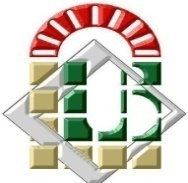 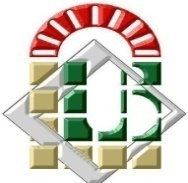 بــســكــــــــــــرة
بــســكــــــــــــرة
الجمهــورية الجزائــرية الديمقــراطية الشعبيـــة
République Algérienne Démocratique et Populaire
وزارة التعليــم العــالي والبحــث العلمـي
Ministère de l’Enseignement Supérieur et de la Recherche Scientifique
جــامعة محــمد خيضــر – بسكرة –
كــلية العلــوم الاقتصــادية و التجــارية وعلــوم التسييــر
قسم العلوم التجارية
فرع العلوم المالية والمحاسبية
سنة ثالثة مالية المؤسسة
مقياس: تسيير مالي 2
الموسم الجامعي: 2021/2020
موضوع المحاضرة 04:
معايير تقييم واختيار الاستثمارات(ج 5)
مثال: حالة عدة قيم لـ TIR
يرغب مدير مؤسسة المشاركة في معرض دولي، يتطلب ذلك استثمار مبلغ 1000 في السنة t =0 لإنجاز الموقع، يتوقع أن تحقق المشاركة في المعرض تدفق نقدي 2400 في نهاية السنة الأولى، وفي نهاية السنة الثانية يتوقع انفاق 1430 للإخلاء وإعادة الموقع لحالته.
المطلوب:
أرسم منحنى تغيرات VAN بدلالة معدل الخصم i.
2. أحسب معدل العائد الداخلي لهذا الاستثمار.  
3. هل تقبل لاستثمار من أجل معدل خصم 14%؟
VAN
i= 14%
معدل الخصم
TIR2
TIR1
2400(1+TIR)- 1- 1430(1+TIR)-2-1000=0
VAN(i)=0
(1+TIR)2
بالضرب في
2400 (1+TIR)- 1430- 1000(1+TIR)2= 0
2400 X -1430 -1000 X2=0
X =(1+TIR)
بالضرب  في (-) :
1000 X2-2400 X +1430=0
Δ= (-2400)2- 4(1000) (1430) =40000
Racine carrée Δ= 200
2200
2600
2400- 200
2400+200
X1=
X2=
=
=
=1,10
=1,30
2000
2000
2× 1000
2× 1000
1+TIR1= 1,10
TIR1=0,10= 10%
TIR2=0,30 = 30%
1+TIR2 =1,30
إن وجود قيمتين لمعدل العائد الداخلي، يطرح مشكلة: أي منهما يتم استخدامه لتقييم الاستثمار:
إذا كان معدل الخصم الفعلي i =14% ، فبمقارنته بـ TRI1 ، سيكون الاستثمار مرفوض لأن TIR1< 14%، أما إذا تمت المقارنة مع TIR2، فالاستثمار يكون مقبول لأن:14%  <  TIR2،  لذا في هذه الحالة لا نستعمل معيار TIR، بل نلجأ لمعيار VAN.
VAN =2400 ×1.14-1 -1430 × 1.14- 2-1000 = 4.92 >0
الاستثمار مقبول، لأن VAN>0، لكن الربح ضئيل جدا (VAN مهملة أمام المبلغ المستثمر، وهو ما يوضحه مؤشر الربحية: IP =4,92/1000 +1 =1.005
2000
2950
= 0
-1000 -
+
(1+ TIR)
(1+ TIR) 2
1
X=
نضع:
ومـــنه:
(1+ TIR)
-1000 -2000 X+ 2950 X2 =0
1
-1
TIR=
x
مثال:  حالة غياب قيمة لمعدل العائد الداخلي
يقوم مقاول بتنفيذ مشروع سكني حصل عليه في مناقصة عمومية سنة 2016، وهو ما تطلب منه إنفاق استثماري 1000 في سنة 2016، وإنفاق تشغيلي 2000 في سنة 2017، وفي نهاية سنة 2018 قامت الدولة بتحويل مبلغ 2950 للحساب البنكي للمقاول بعد تسليمه المشروع السكني.
المطلوب: 
تحقق أنه لا توجد قيمة لمعدل العائد الداخلي، ماذا تستنتج؟
VAN=0
i= TIR
2950 X2 -2000 X -1000 =0
Δ' = (-1000)2- (2950)(-1000)= 3950000> 0
1000+1987.46
1000-1987.46
X2=
X1=
= ≅1.01>0
= -0.3347<0
2950
2950
TIR1≅ -4≅ -400% <0 مرفوض
TIR1≅ -0.01≅ -1% <0 مرفوض
لا يمكن لمعدل الخصم أن يكون سالبا، لأن ذلك يعني أن أصحاب رأس المال يقدمون رأس المال للمشروع، كما يقدمون له مكافأة عن رأس المال، وهذا غير منطقي، لأنه يحول معدل الخصم (تكلفة رأس المال) إلى معدل عائد يحصل عليه المشروع من مقدمي رأس المال( بنك ومساهمين).
نلاحظ أنه لا توجد قيم لـ TIR، وبما أن معامل X2 هو 2950 موجب، والمعادلة ينعدم في -0.01 و - 4، فإن منحنى تغير القيمة الحالية الصفية بدلالة معدل الخصم تكون كما في الشكل:
VAN
مشروع خاسر، لأن VAN سالب مهما كان معدل الخصم
-4
-0.01
i معدل الخصم
جدول تغير القيمة الحالية الصافية
نلاحظ أنه من أجل i موجب تكون VAN سالبة دائما، ومنه لا توجد قيمة لـ TIR
VAN=
Σ
[1- (1+i) - n]
I0
VAN= CF
i
VAN1 (i2-i1)
TIR= i1+
VAN1-VAN2
VAN
IP =
+1
I0
مراجعة معايير تقييم واختيار الاستثمارات:
1. معيار فترة الاسترداد العادية:
نستخدم جدول تراكم التدفقات حتى نصل لسنة الاسترداد،  ثم نطبق الطريقة الثلاثية:
x
باقي الاسترداد
12 mois
CFt
تدفق سنة الاسترداد
ـــI0
2. معيار القيمة الحالية الصافية:
(1+i)t
DR
Σ CFt = I0
t=1
3. معيار مؤشر الربحية
3. معيار معدل العائد الداخلي: